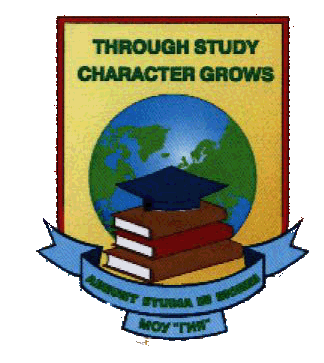 Система работы с родителями в условиях реализации ФГОС
Чупракова Н.В., педагог-психолог
Мир меняется…
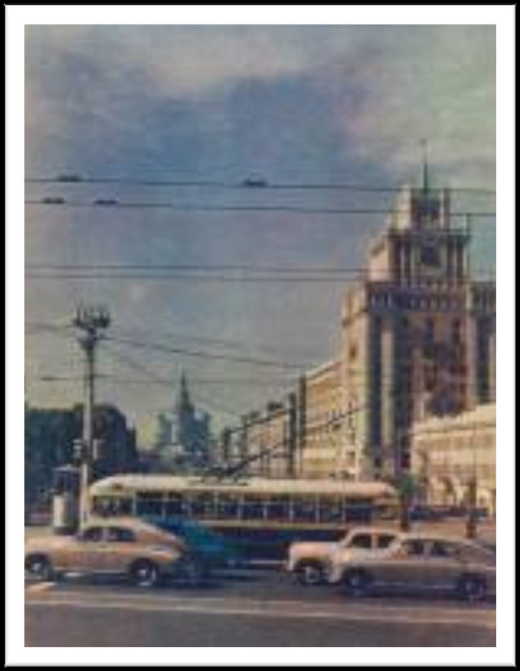 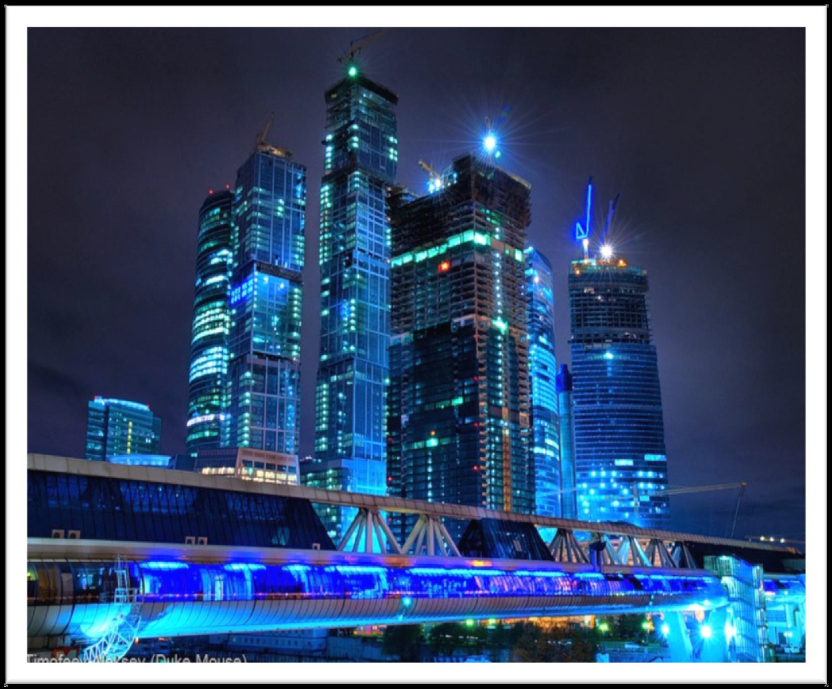 Меняются дети
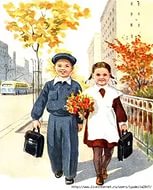 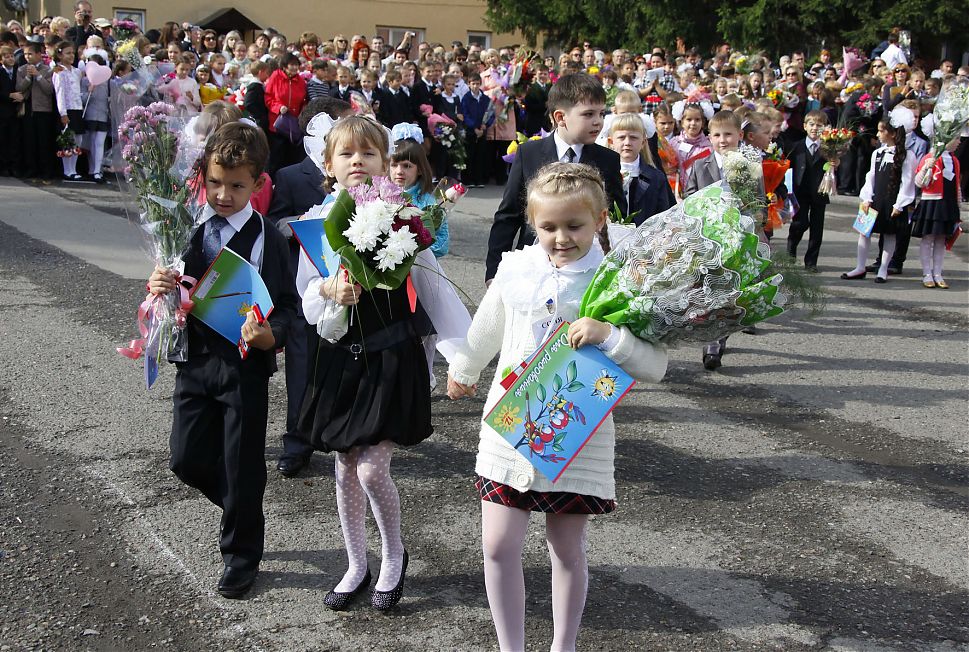 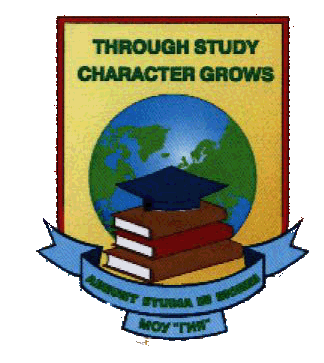 Какие новые качества и способности нужны человеку изменяющего мира?
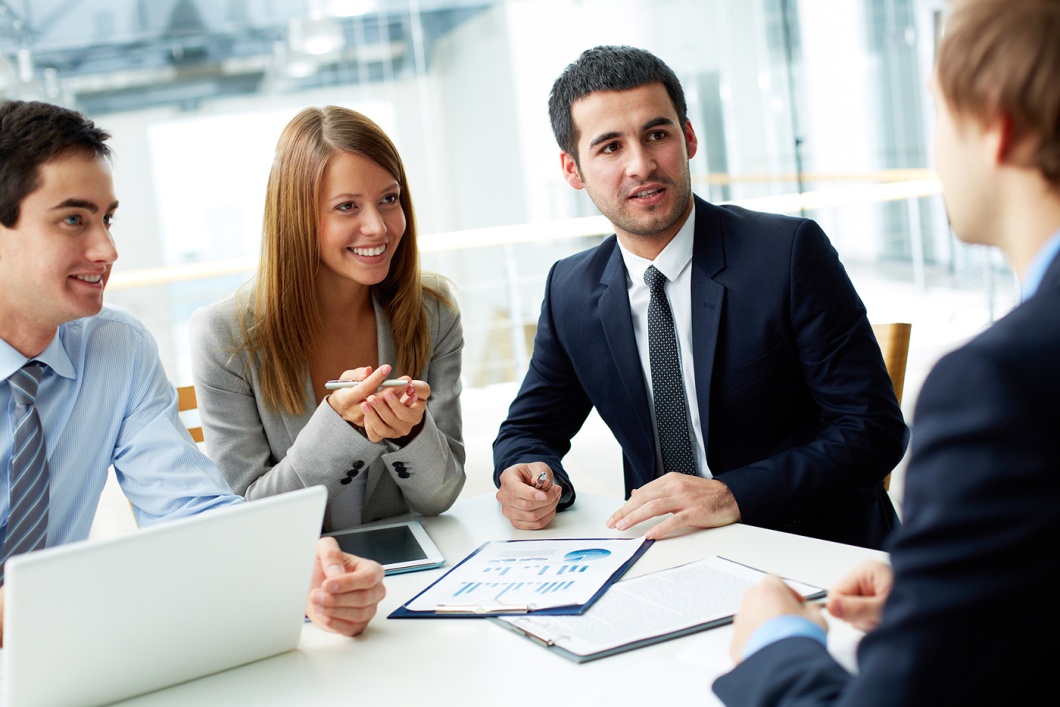 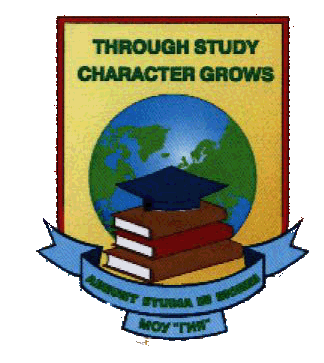 Успешен в 21 веке
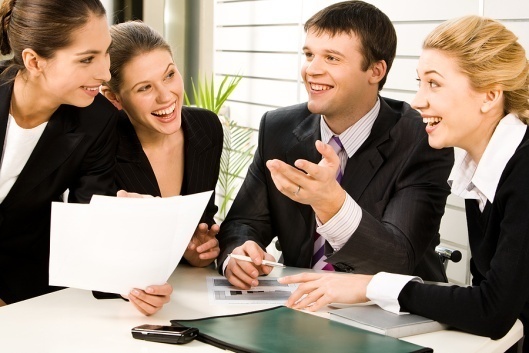 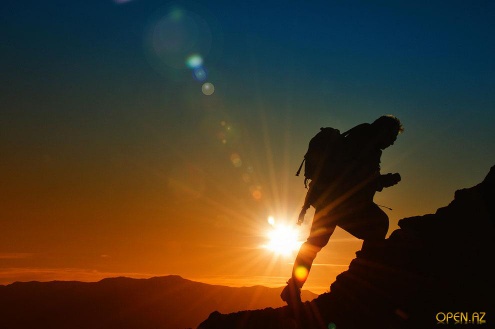 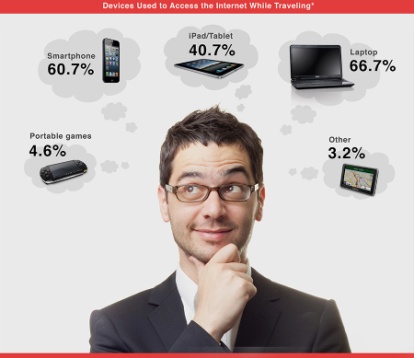 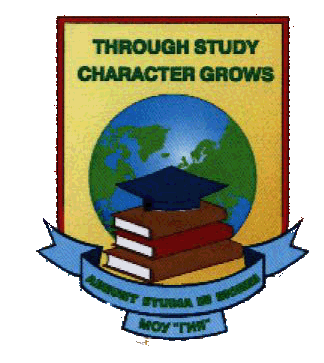 Образовательные результаты
1
Личностные
2
Метапредметные
3
Предметные
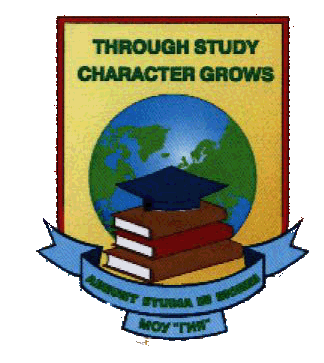 Проблема
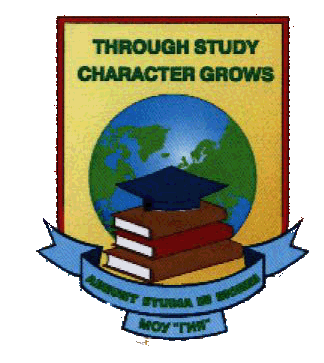 Изменения  психологического сопровождения работы с родителями
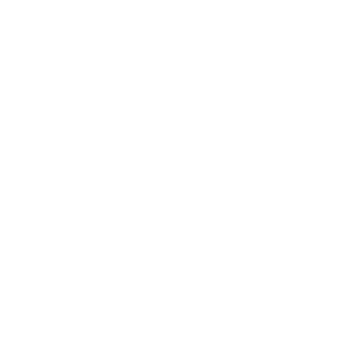 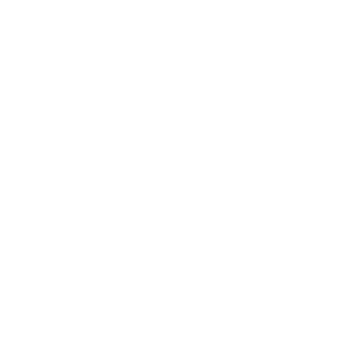 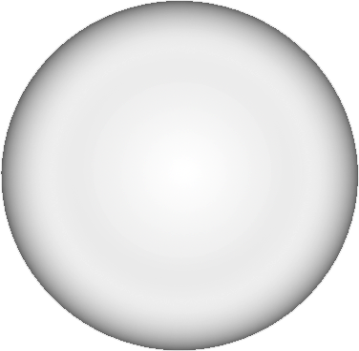 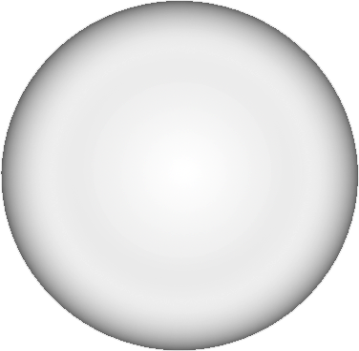 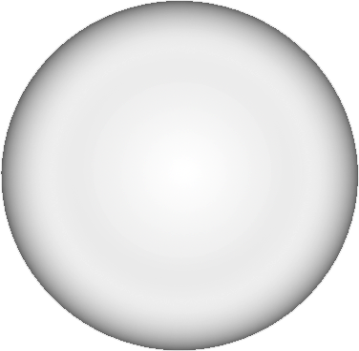 Личностные
Метапредметные
Предметные
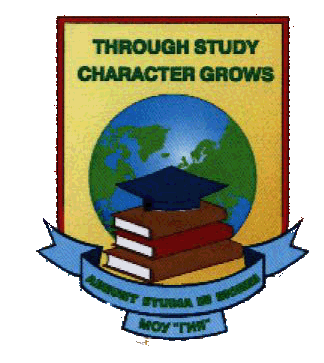 Цель:Создание оптимальных условий для объединения усилий педагогического коллектива и родителей по достижению образовательных результатов
Задачи:

1.Приобщение родителей к духовно-нравственным и социокультурным ценностям нашего отечества

2. Формирование активной педагогической позиции родителей.

3. Развитие единого контекста воспитания в семье и в гимназии.
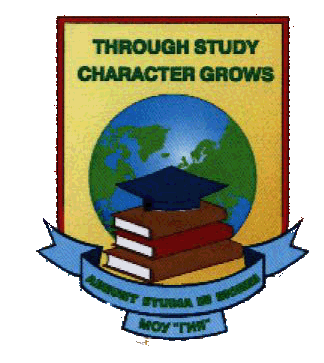 Тематика родительского клуба для 1 класса
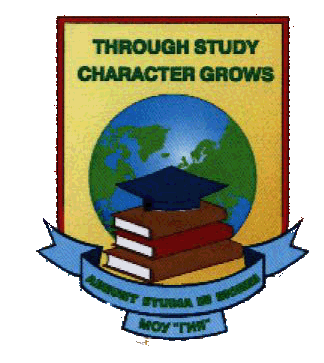 Тетрадь для  родителей«Я - родитель!»
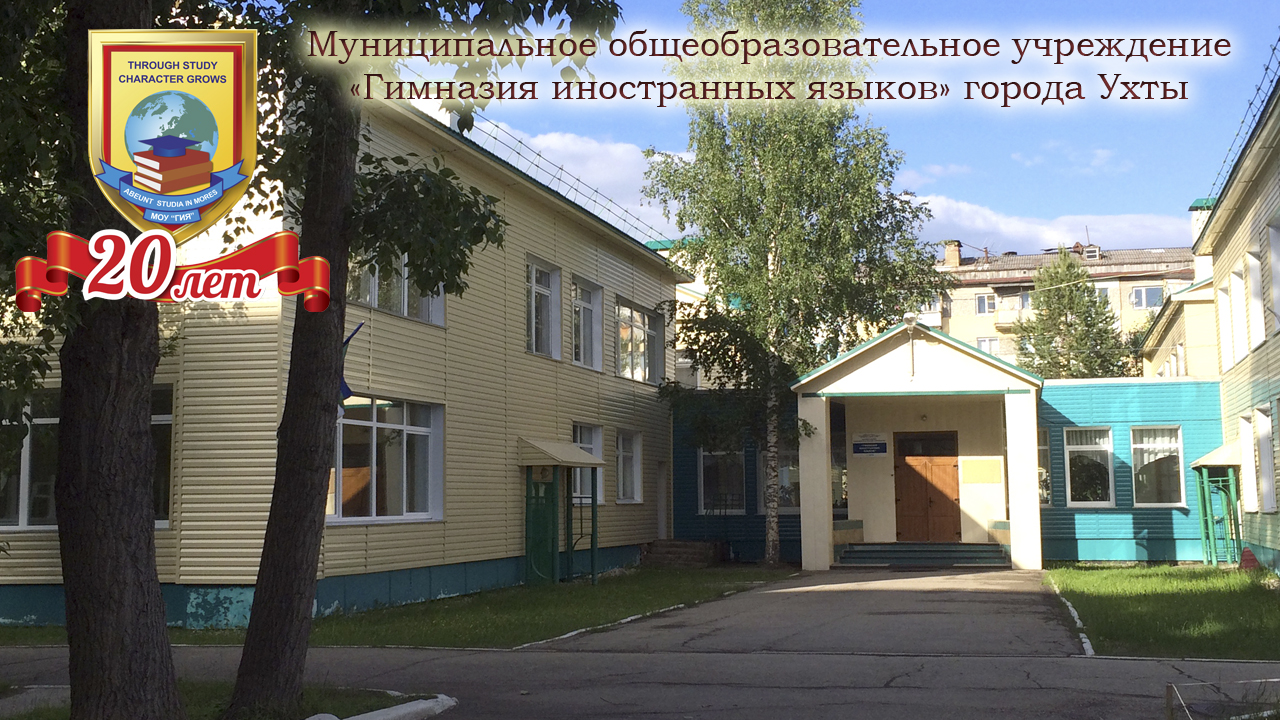